স্বাগতম
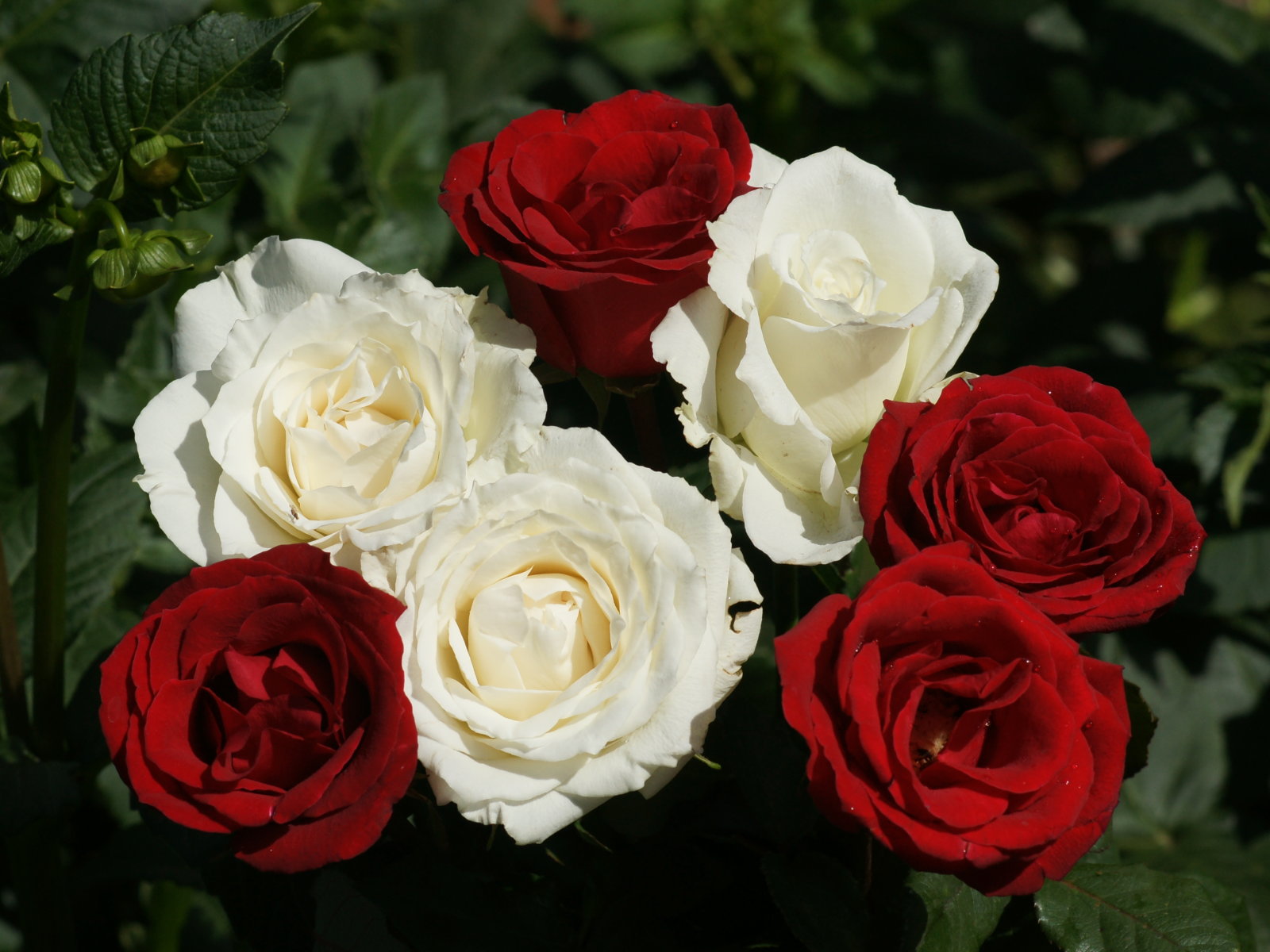 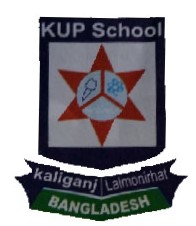 পরিচিতি
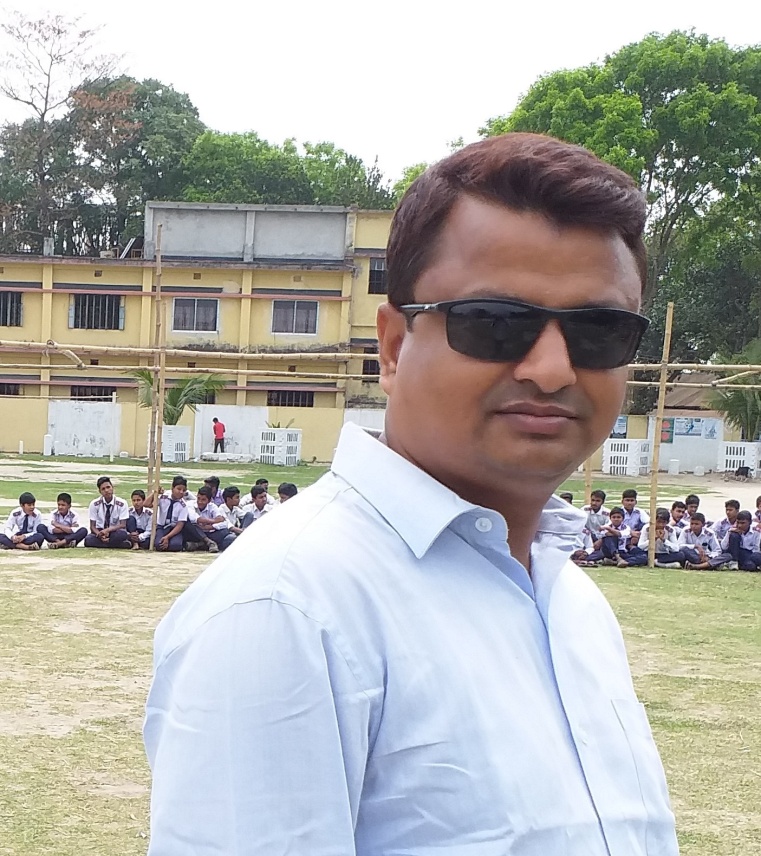 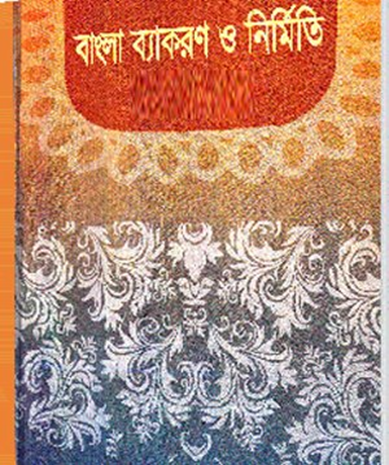 বিষয়: বাংলা দ্বিতীয় পত্র (ব্যাকরণ)
নবম শ্রেণি
আনিছুর রহমান
সহকারী শিক্ষক
কালীগঞ্জ করিম উদ্দিন পাবলিক পাইলট উচ্চ বিদ্যালয়
বি
প্র
আ
উপহার
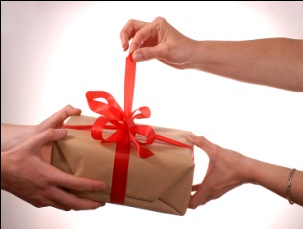 উপ
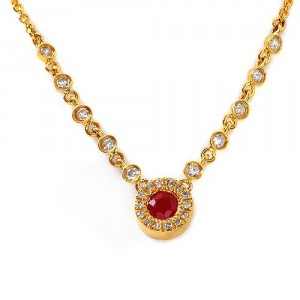 হার
আহার
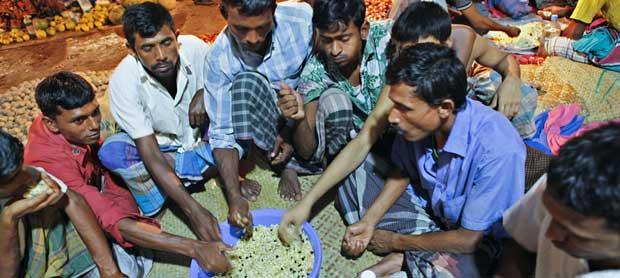 প্রহার
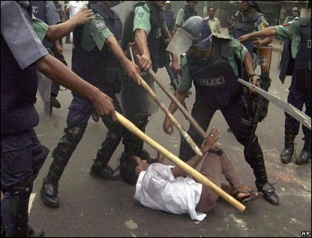 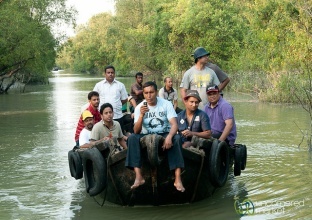 বিহার
উপসর্গ 
ও 
বাংলা উপসর্গ
শিখনফল
এই পাঠ শেষে শিক্ষার্থীরা-
উপসর্গ কী তা বলতে পারবে
উপসর্গ  এর  প্রকার  উল্লেখ করতে পারবে
বাংলা উপসর্গ প্রয়োগে শব্দ লিখতে পারবে
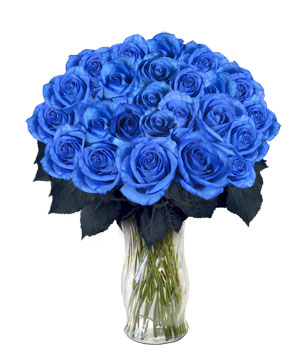 কেজো
অকেজো
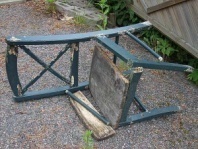 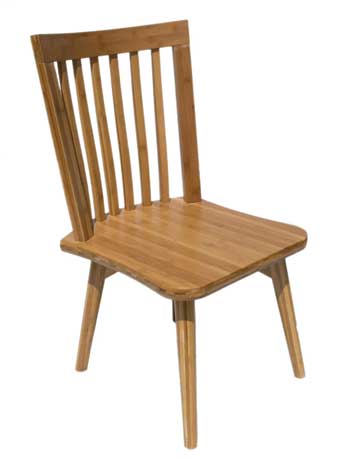 অ
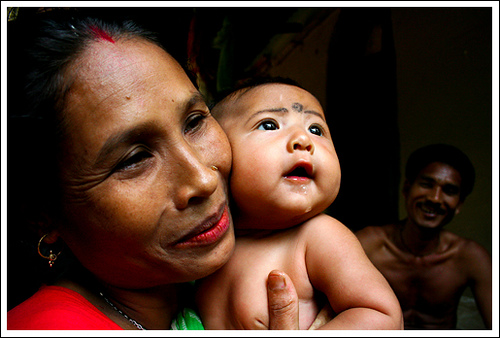 আদর
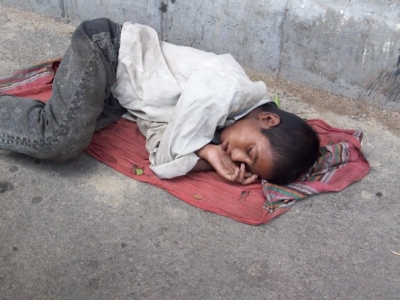 অনাদর
অনা
আ
কাঁড়া
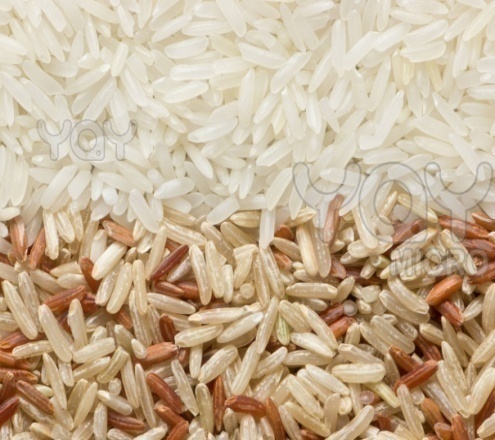 আকাঁড়া
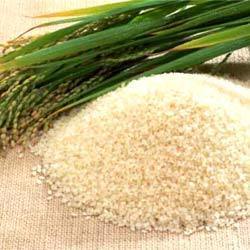 আড়
চোখ
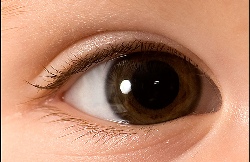 আড়চোখ
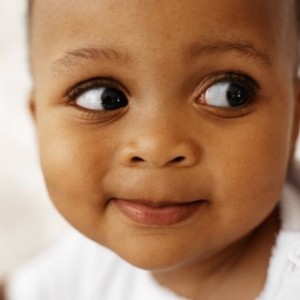 আব
ডাল
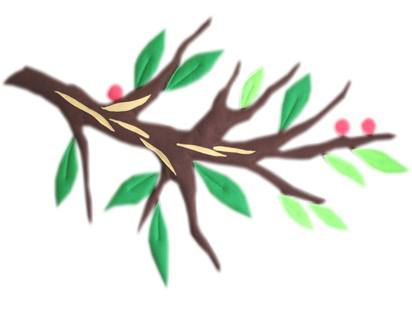 আবডাল
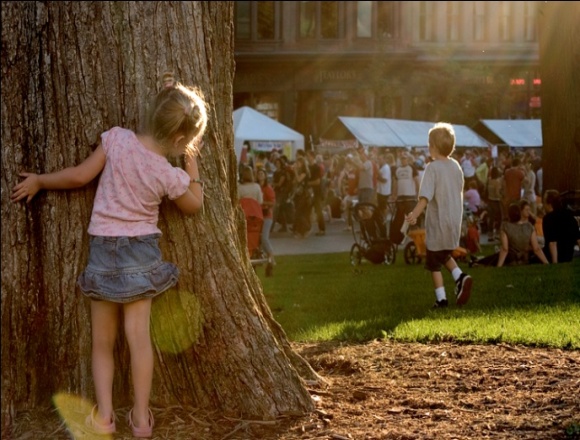 ইতি
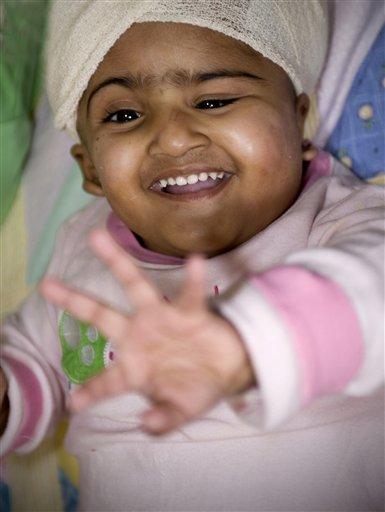 হাস
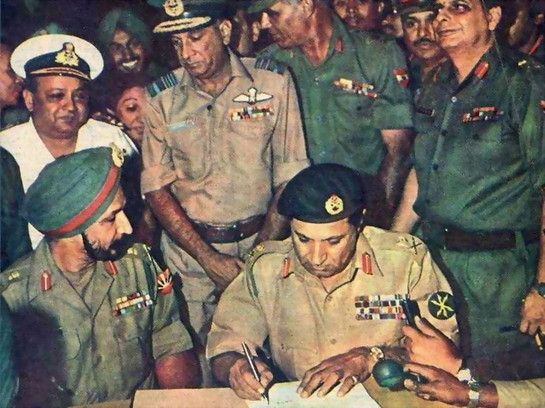 ইতিহাস
সা
জোয়ান
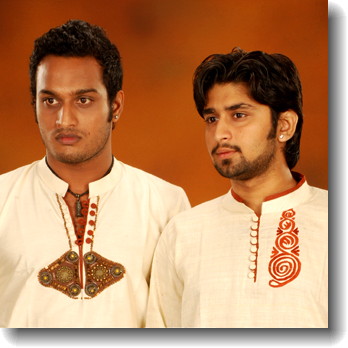 সাজোয়ান
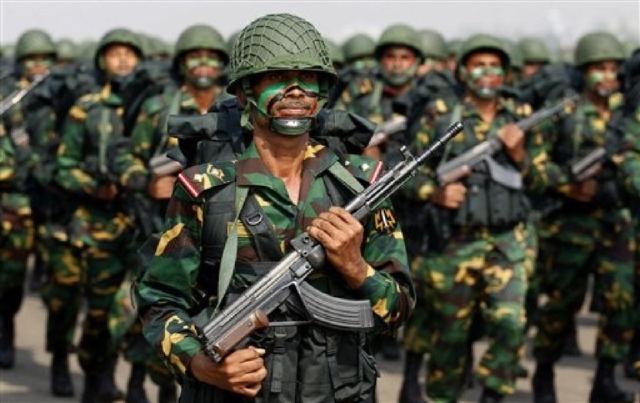 ঊনা
পাঁজর
উনপাঁজুরে
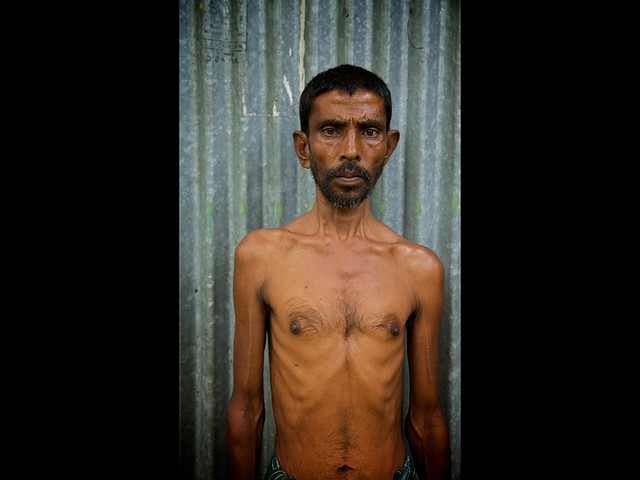 আড়চোখ
আবডাল
ইতিহাস
সাজোয়ান
ভরপেট
অঘারাম অকজো অজপাড়াগাঁয়ে অনাদরে বড় হয়। আকাঁড়া চালের ভাতও তার জোটে না, এ যেন হাভাত। তারপরও সে আড়চোখে আবডালে ইতিহাস লক্ষ করে আর ভাবে, কবে সে সাজোয়ান হয়ে ভরপেটে উনিশটি কদবেল খাবে, কুঅভ্যাস পরিহার করবে, নিখুঁতভাবে কাজ করবে। কিন্তু তার এ স্বপ্ন বিফলে যায় । এতে পাতিহাঁস হাসে আর রামছাগল আনকোরা সাজে সরবে বলে, উনপাঁজরে সুদিন তোমার আসবে না।
কদবেল
হাভাত
বাংলা উপসর্গ যোগে শব্দ
কুঅভ্যাস
আকাঁড়া
নিখুঁত
অনাদর
বিফল
অজপাড়াগাঁ
পাতিহাঁস
অঘারাম
রামছাগল
আনকোরা
সুদিন
উনপাঁজরে
অকেজো
সরব
কু
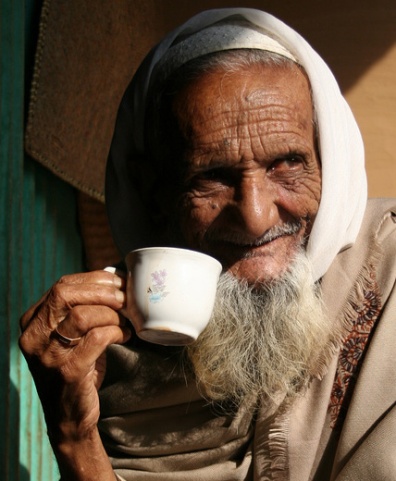 অভ্যাস
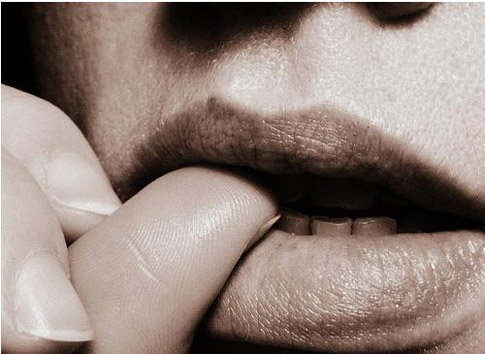 কুঅভ্যাস
নি
খুঁত
নিখুঁত
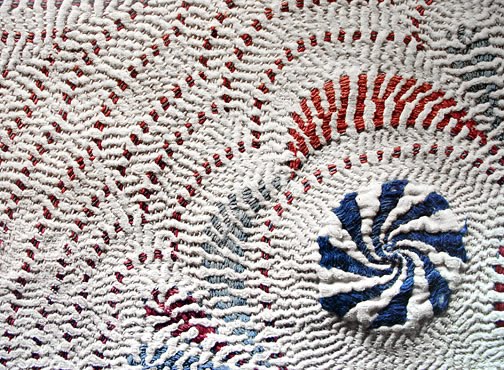 পাতি
হাঁস
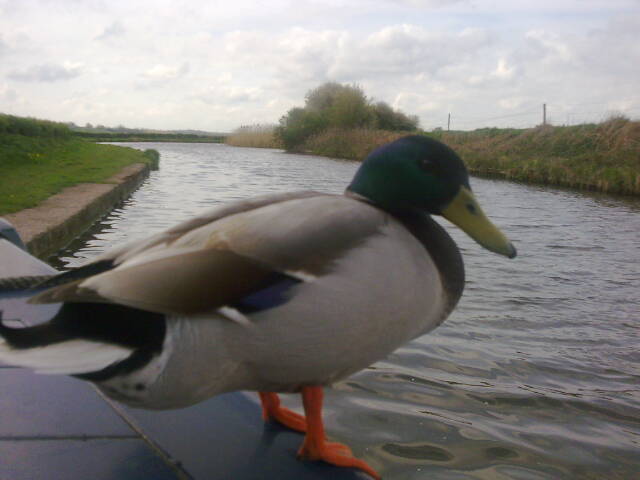 পাতিহাঁস
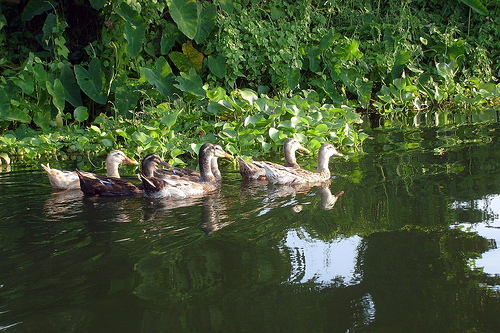 হা
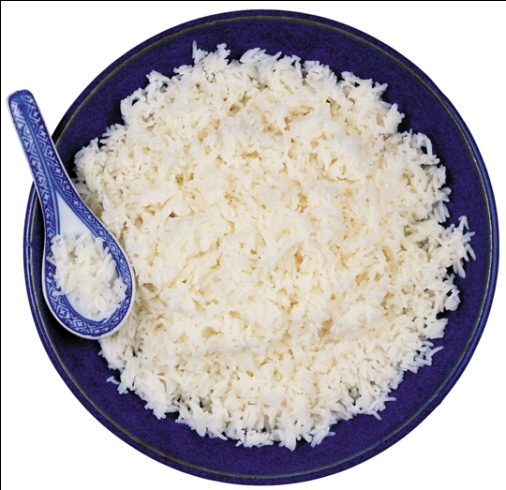 ভাত
হাভাত
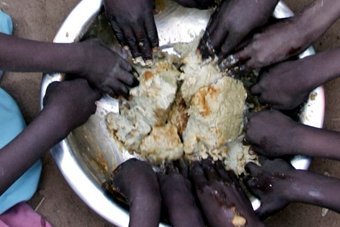 রাম
ছাগল
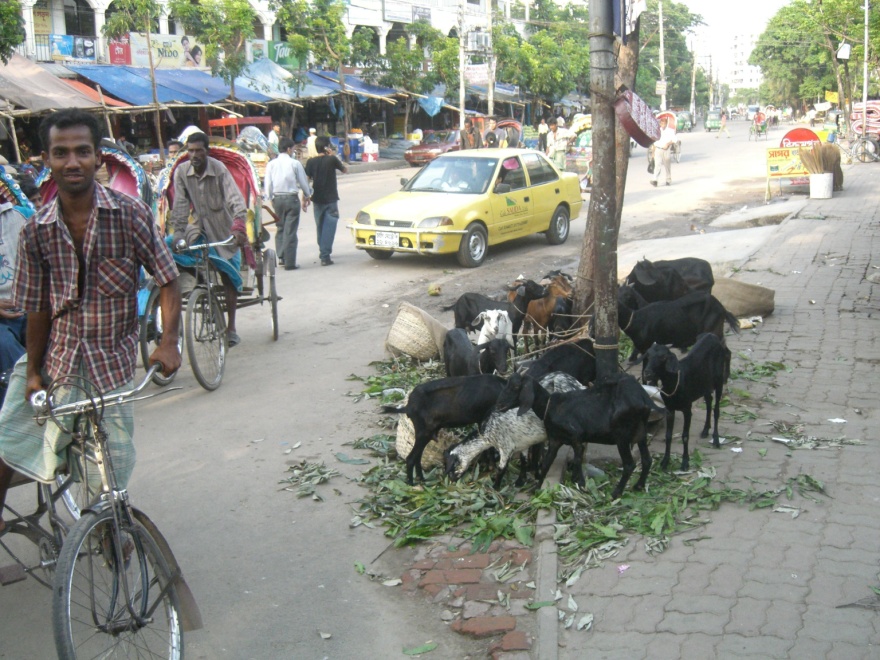 রামছাগল
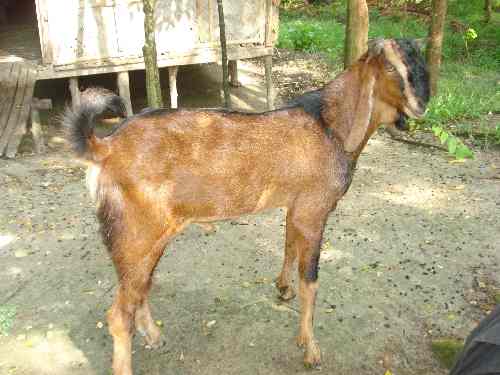 দলীয় কাজ
নিচের উপসর্গ যোগে নতুন শব্দ গঠন কর


ভর, কু, নি, আন, বি, পাতি, হা, রাম, স, সু
মূল্যায়ন
উপসর্গ কী?
উপসর্গ যোগে ৫টি নতুন শব্দ গঠন কর।
বাংলা উপসর্গ কয়টি?
বাড়ির কাজ
অ, কু, অজ, পাতি উপসর্গ দিয়ে নতুন শব্দ গঠন কর।
ধন্যবাদ
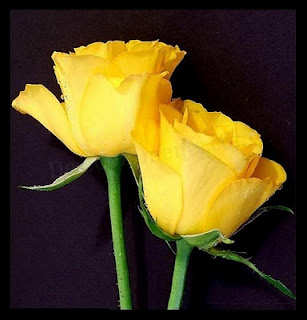